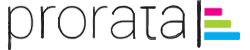 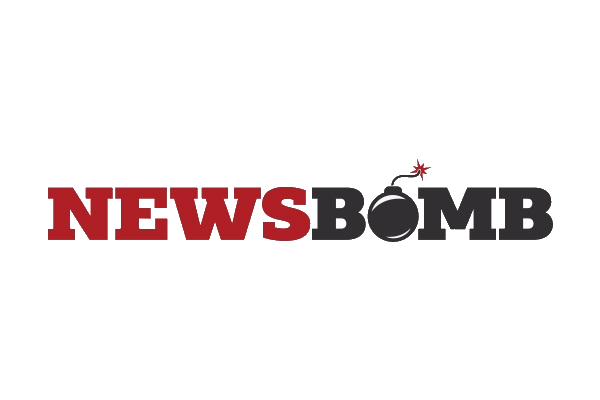 Ερώτηση της Δευτέρας
22 – 24 Οκτωβρίου 2018
σε συνεργασία με την
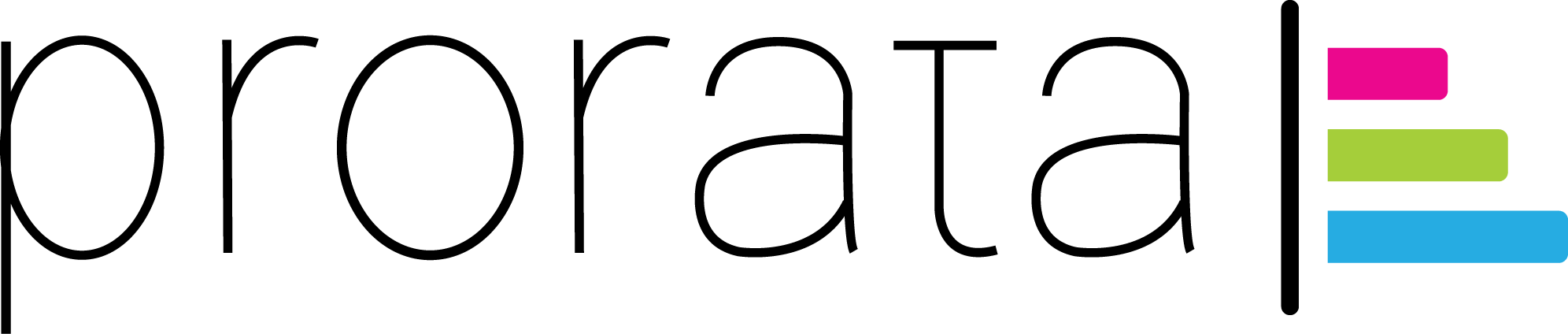 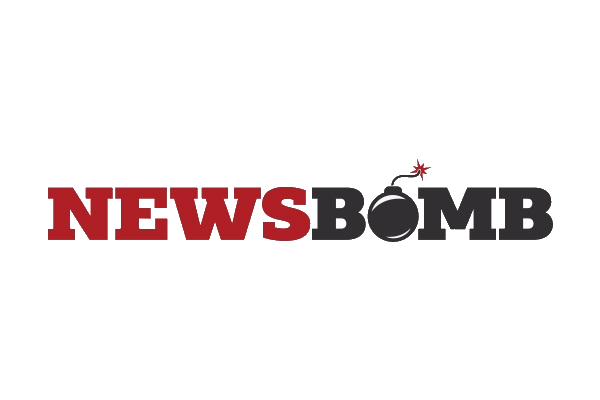 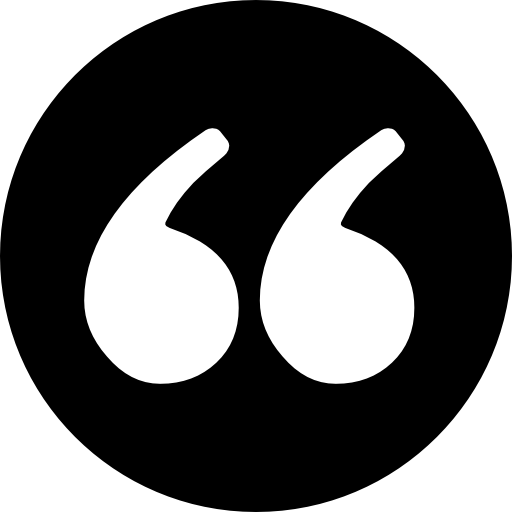 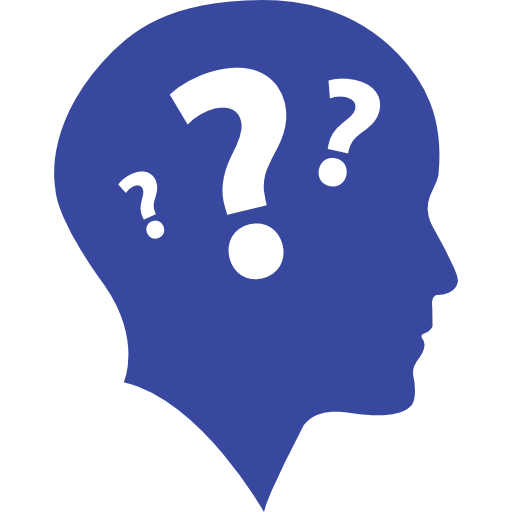 η ταυτότητα της έρευνας
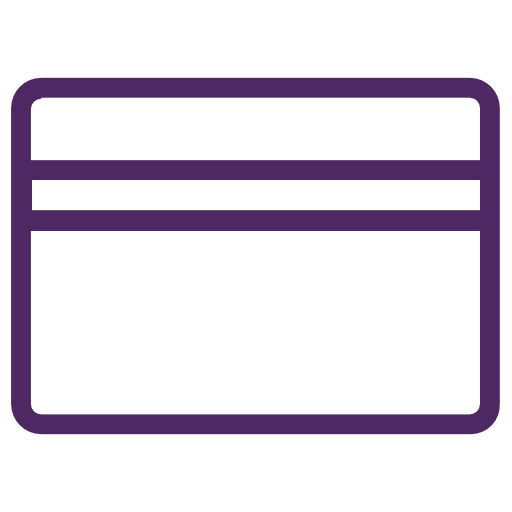 Δειγματοληψία χωρίς πιθανότητα
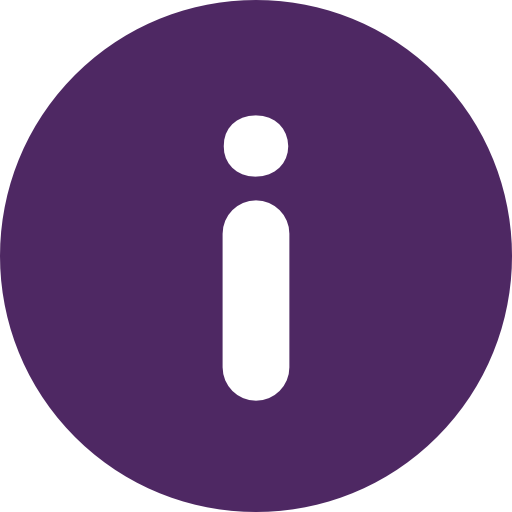 ProRata A.E. Εταιρεία Ερευνών Κοινής Γνώμης και Εφαρμογών Επικοινωνίας
(Αριθμός Μητρώου ΕΣΡ: 56)
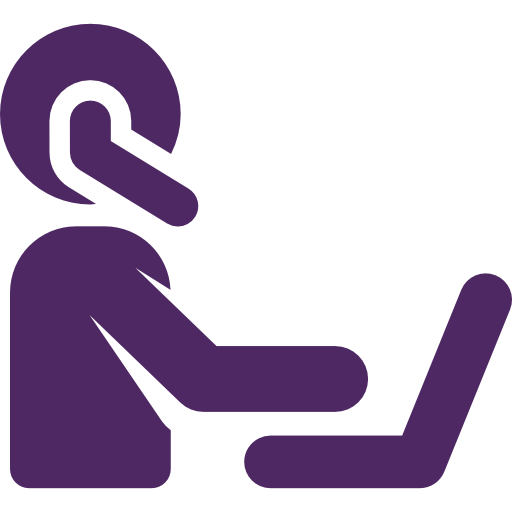 Ποσοτική Έρευνα με online συμπλήρωση δομημένου ερωτηματολογίου
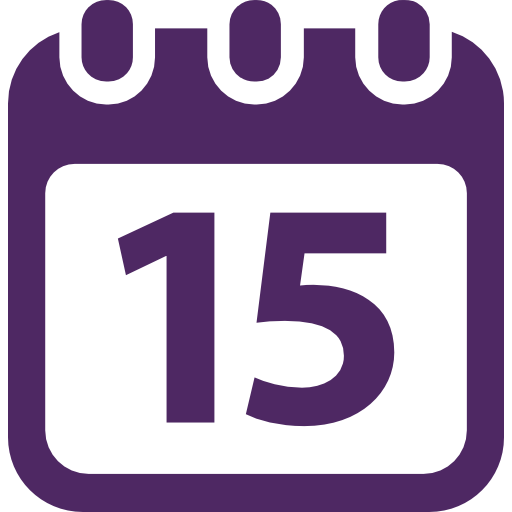 22 – 24 Οκτωβρίου 2018
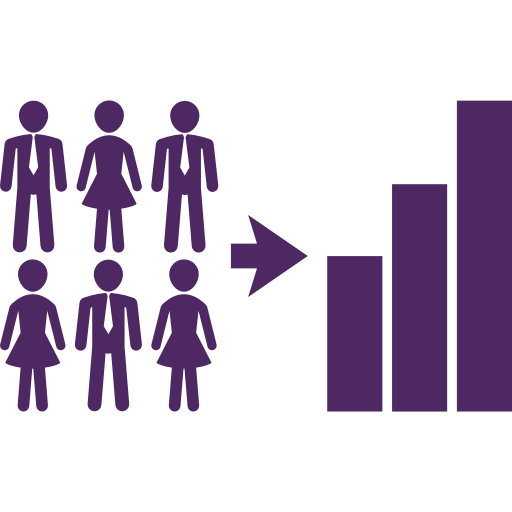 Γενικός πληθυσμός άνω των 17 ετών
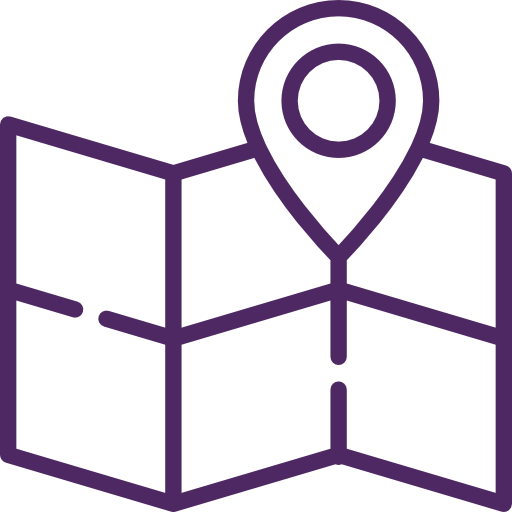 Γεωγραφική κάλυψη: Σύνολο επικράτειας
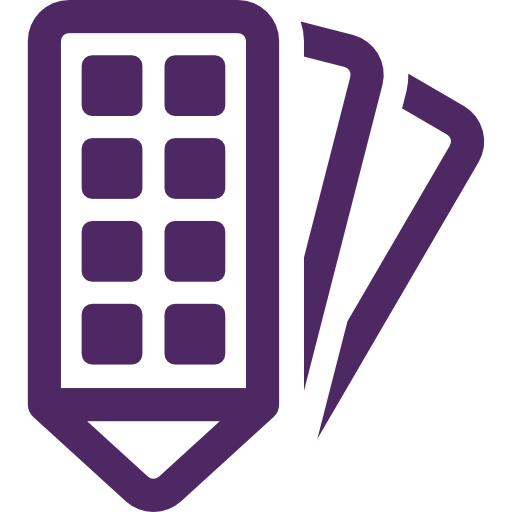 Μέγεθος δείγματος: 5030 ερωτηματολόγια
Στάθμιση με την από κοινού κατανομή φύλου κα ηλικίας.
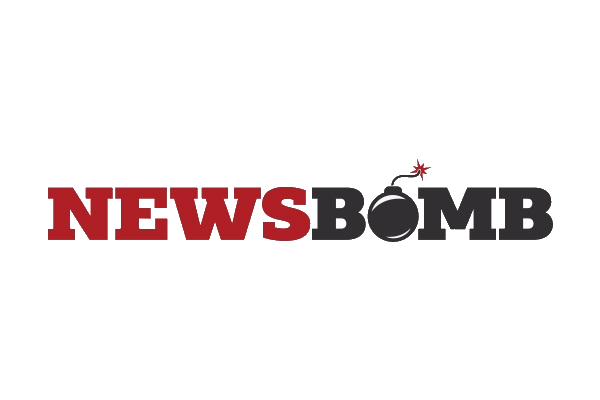 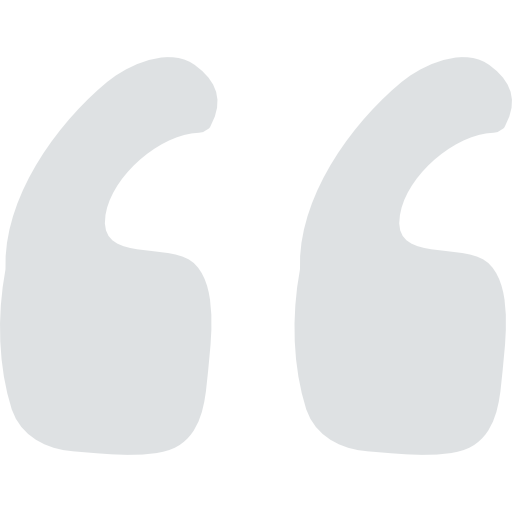 Πόσο κοντινός σε εσάς αισθάνεστε ότι είναι ως άνθρωπος καθένας από τους πολιτικούς αρχηγούς;
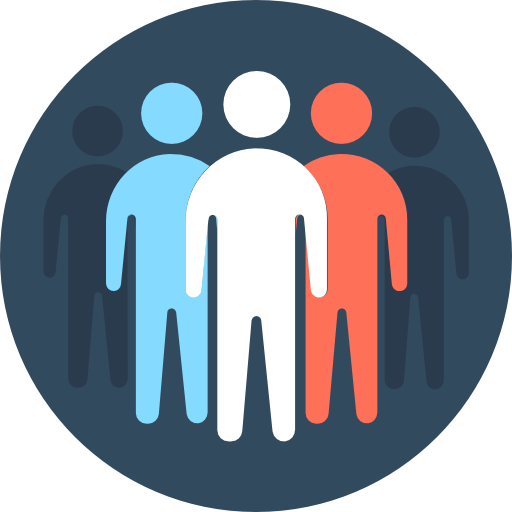 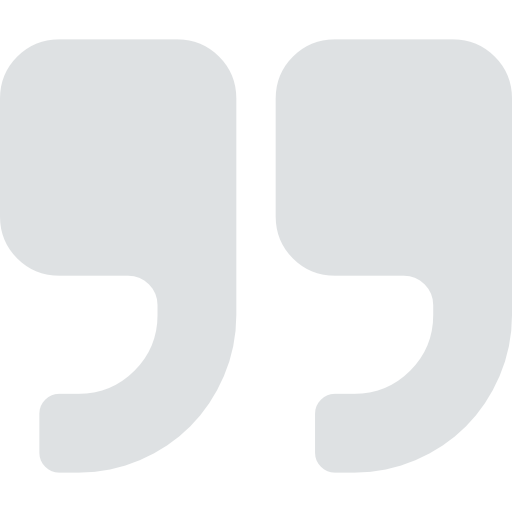 ΑΛΕΞΗΣ ΤΣΙΠΡΑΣ
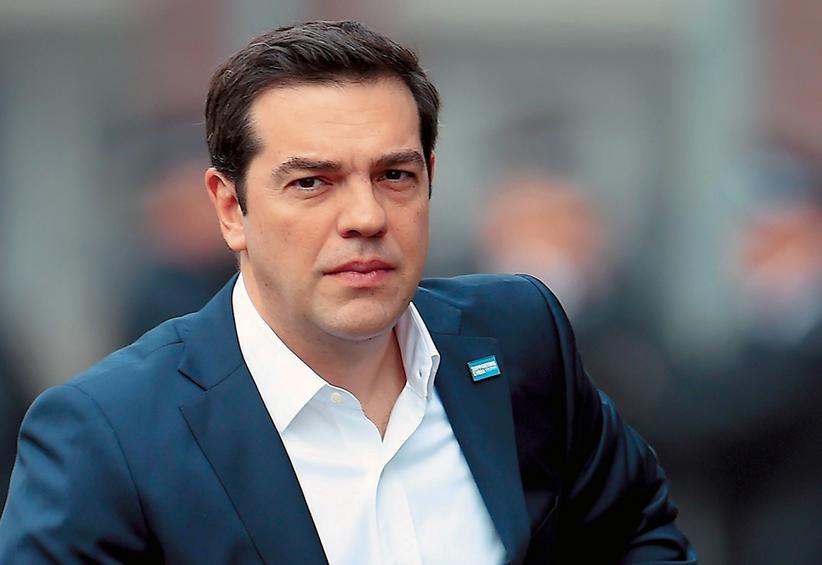 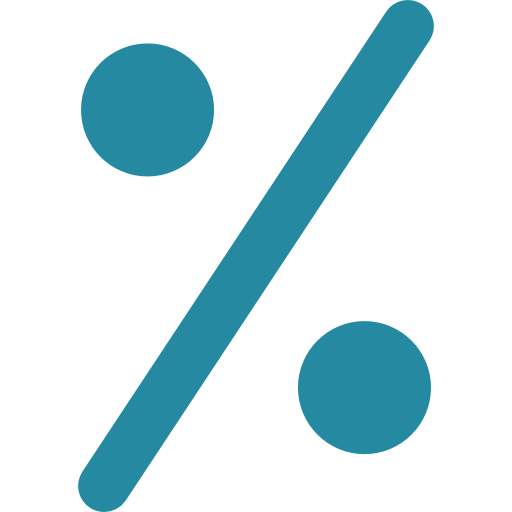 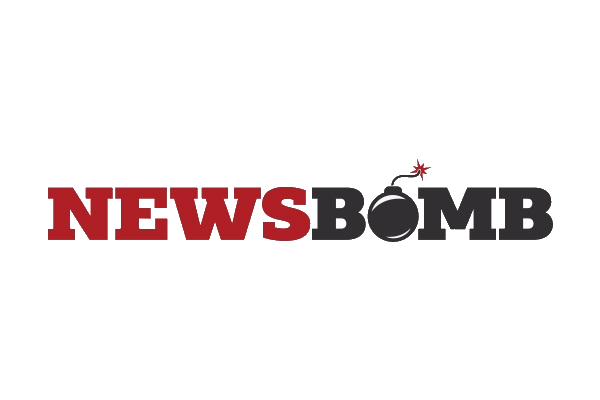 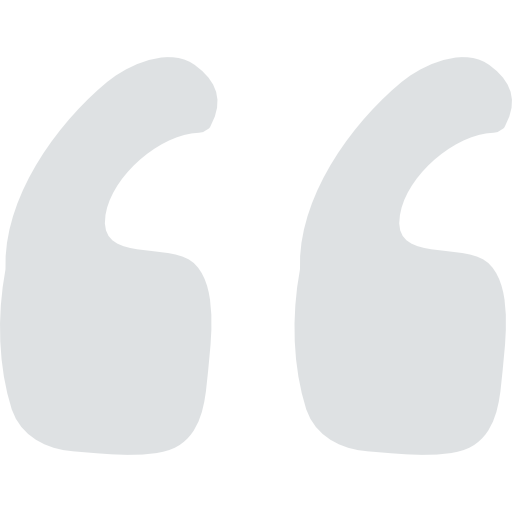 Πόσο κοντινός σε εσάς αισθάνεστε ότι είναι ως άνθρωπος καθένας από τους πολιτικούς αρχηγούς;
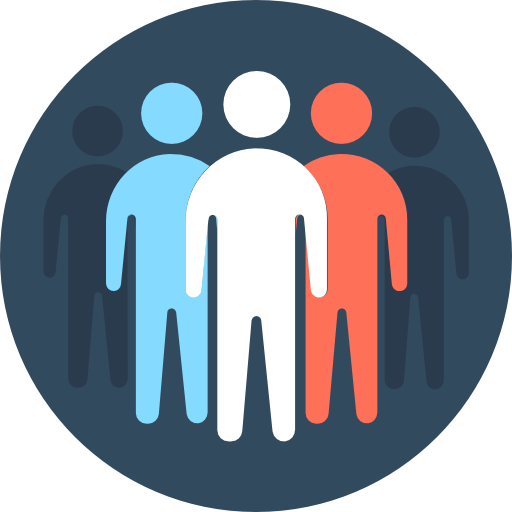 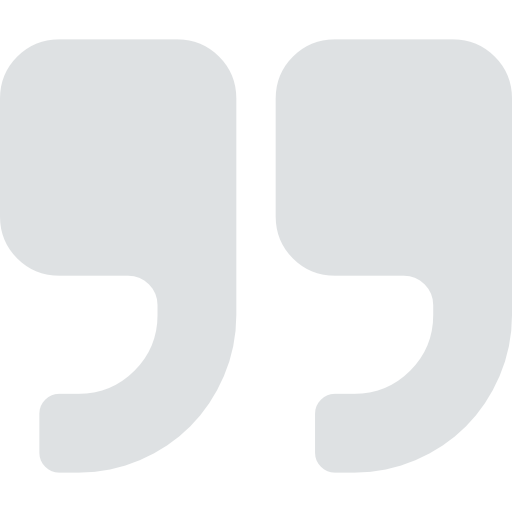 ΚΥΡΙΑΚΟΣ ΜΗΤΣΟΤΑΚΗΣ
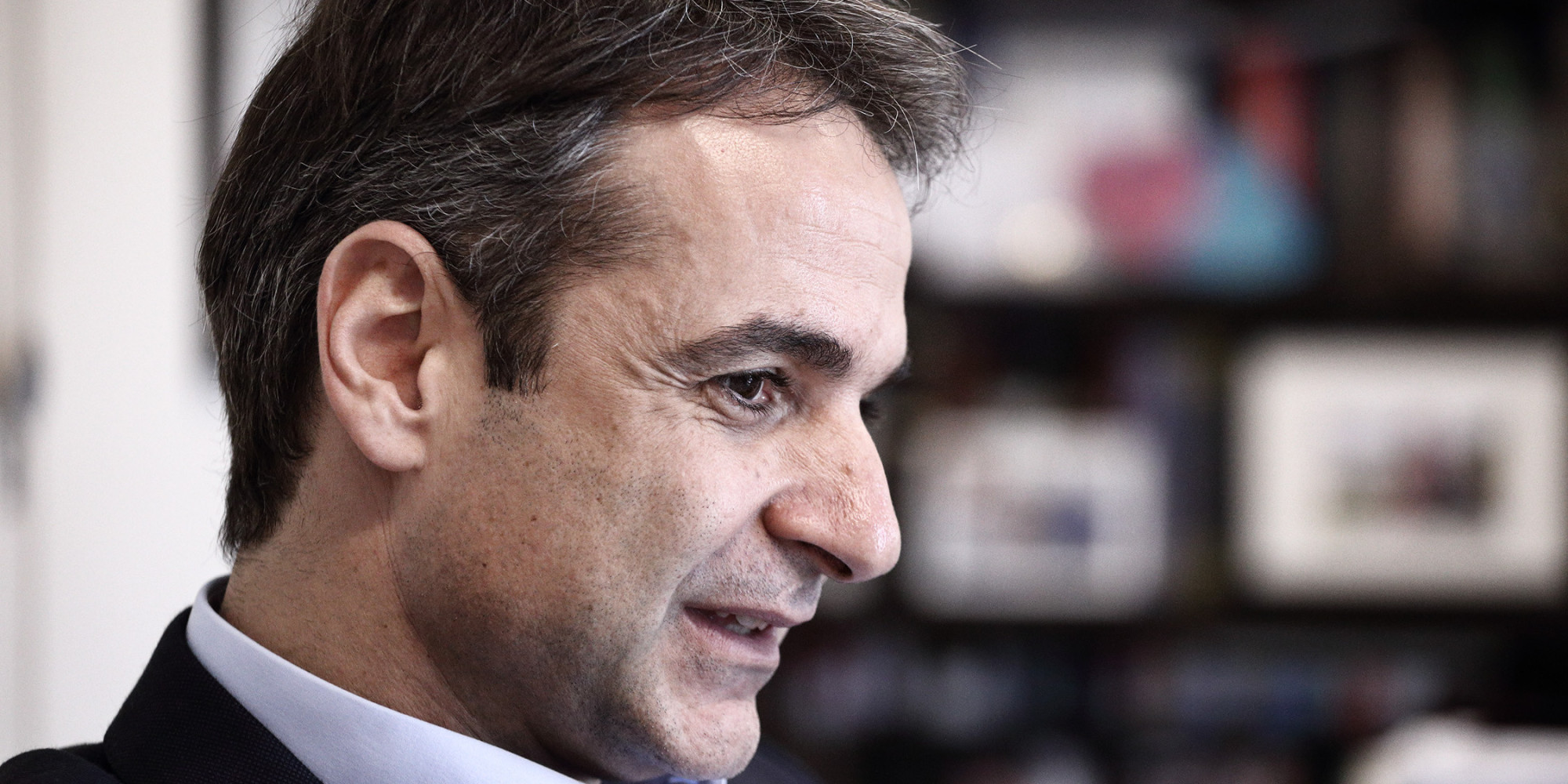 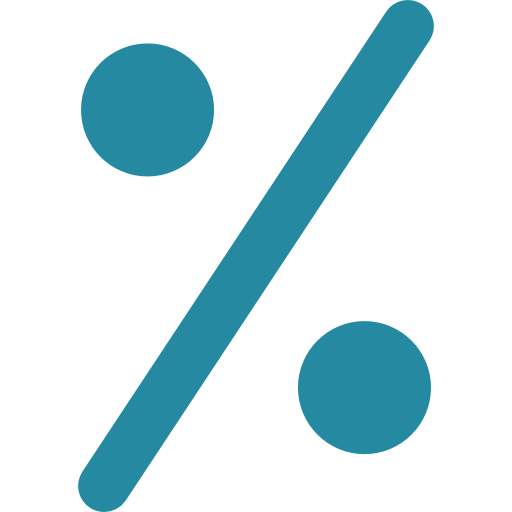 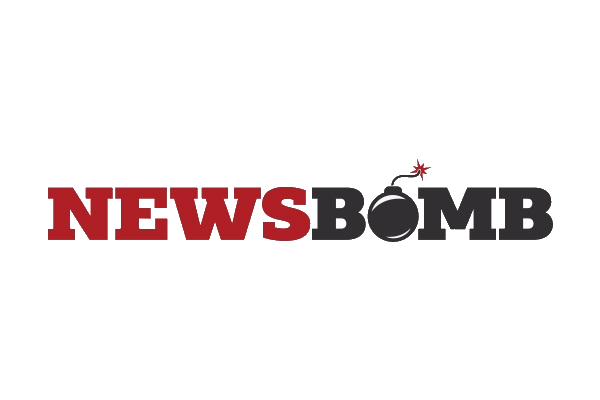 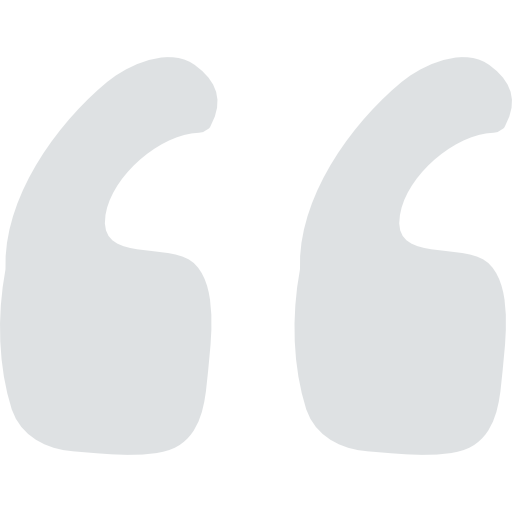 Πόσο κοντινός σε εσάς αισθάνεστε ότι είναι ως άνθρωπος καθένας από τους πολιτικούς αρχηγούς;
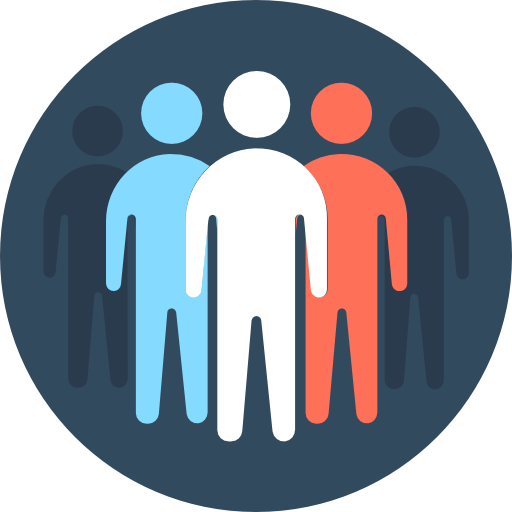 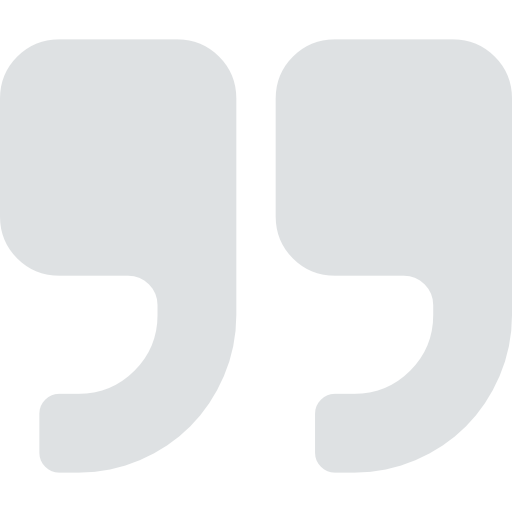 ΝΙΚΟΣ ΜΙΧΑΛΟΛΙΑΚΟΣ
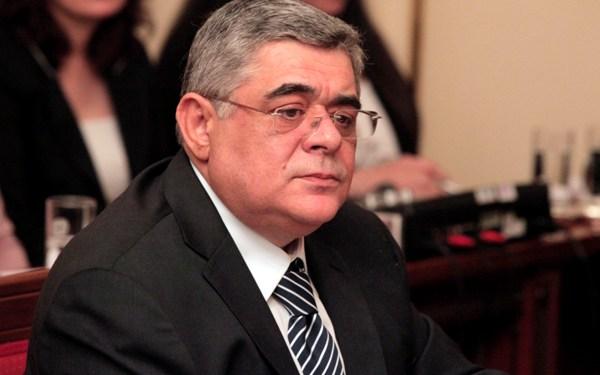 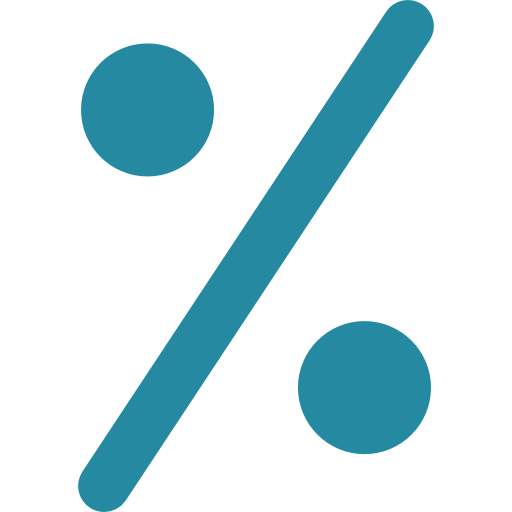 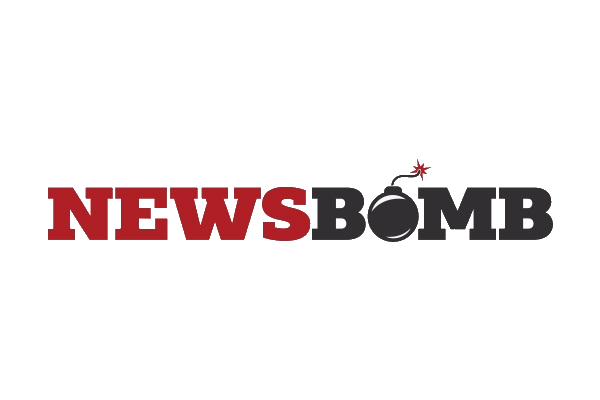 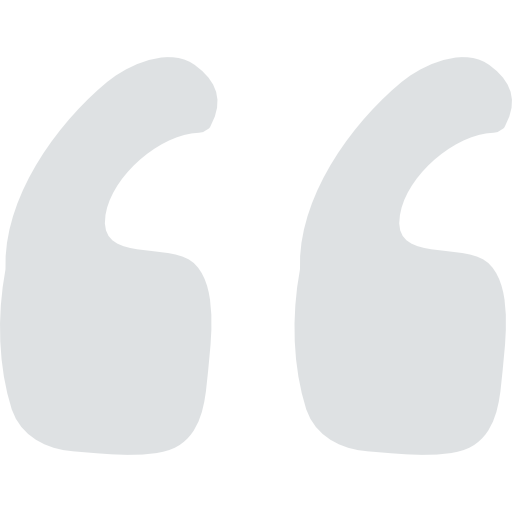 Πόσο κοντινός σε εσάς αισθάνεστε ότι είναι ως άνθρωπος καθένας από τους πολιτικούς αρχηγούς;
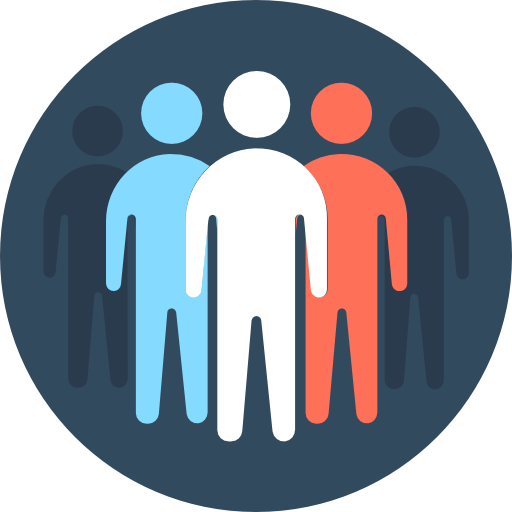 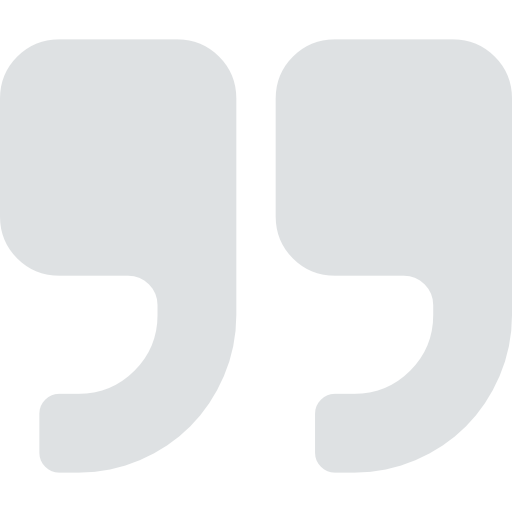 ΦΩΦΗ ΓΕΝΝΗΜΑΤΑ
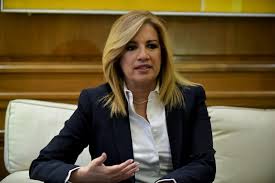 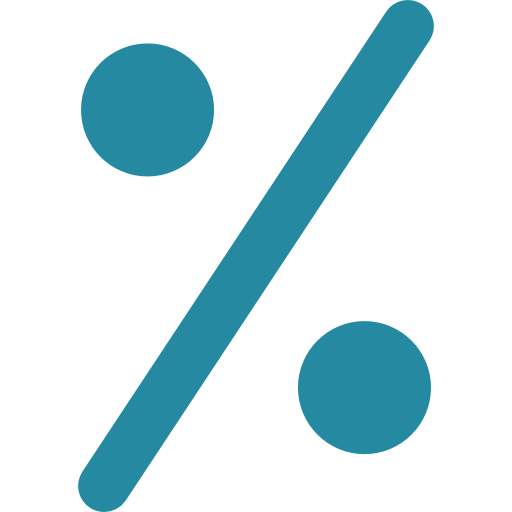 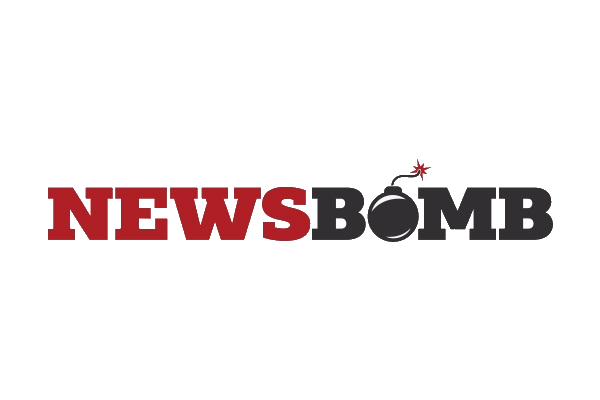 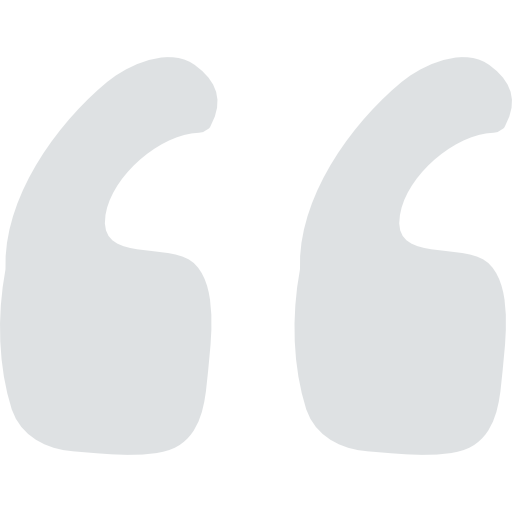 Πόσο κοντινός σε εσάς αισθάνεστε ότι είναι ως άνθρωπος καθένας από τους πολιτικούς αρχηγούς;
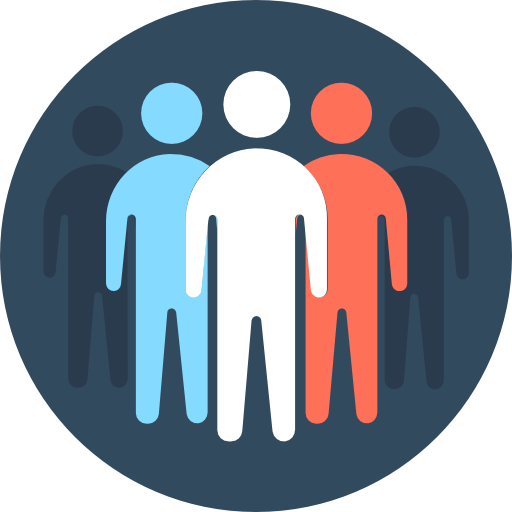 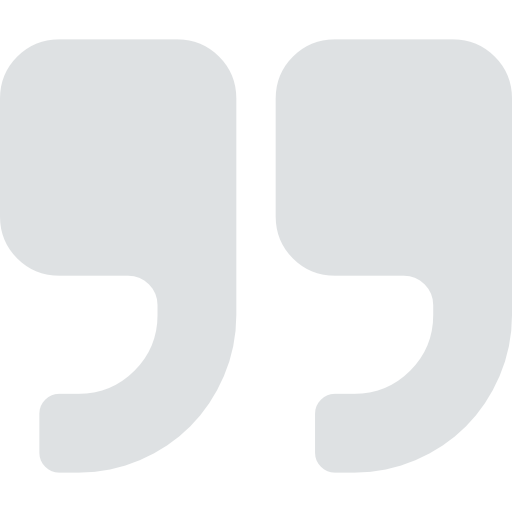 ΔΗΜΗΤΡΗΣ ΚΟΥΤΣΟΥΜΠΑΣ
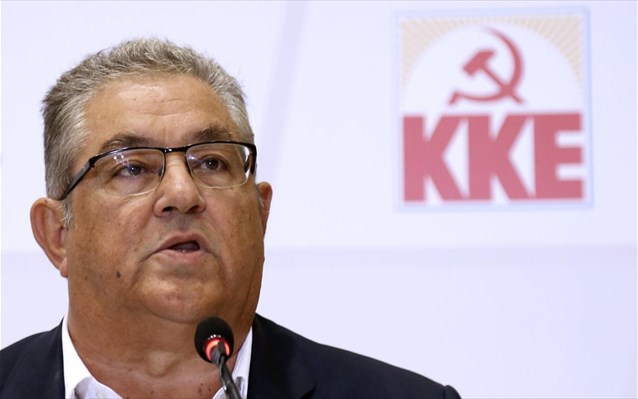 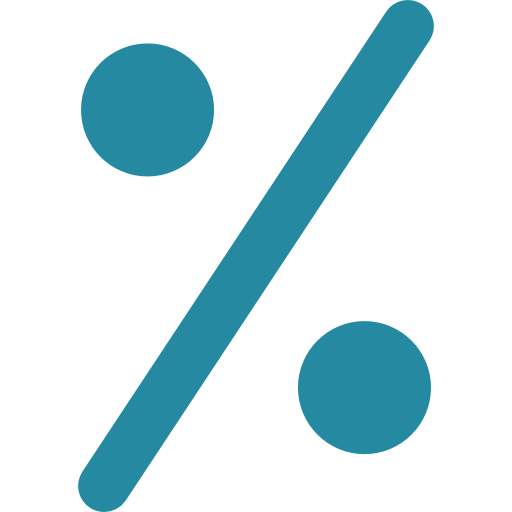 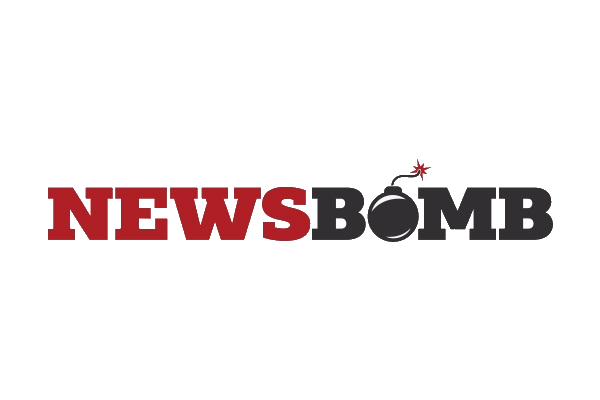 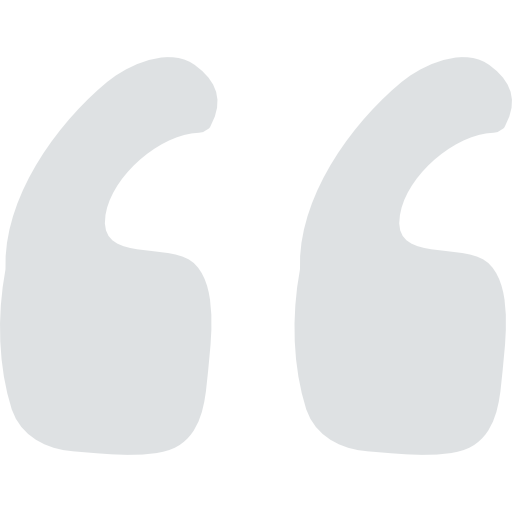 Πόσο κοντινός σε εσάς αισθάνεστε ότι είναι ως άνθρωπος καθένας από τους πολιτικούς αρχηγούς;
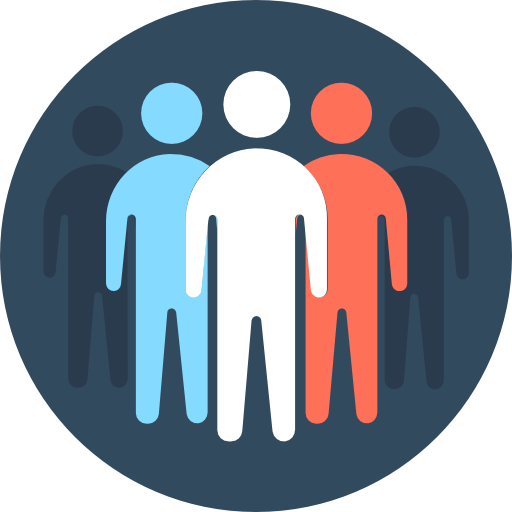 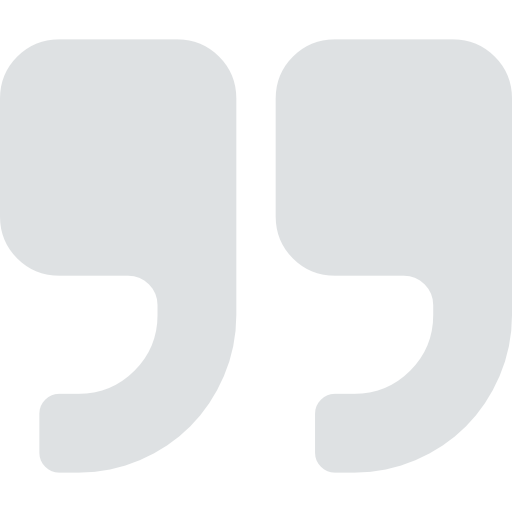 ΣΤΑΥΡΟΣ ΘΕΟΔΩΡΑΚΗΣ
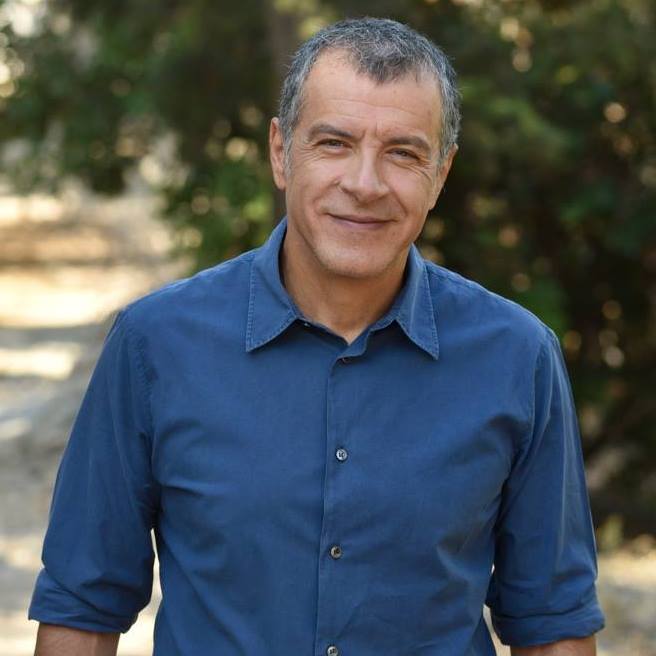 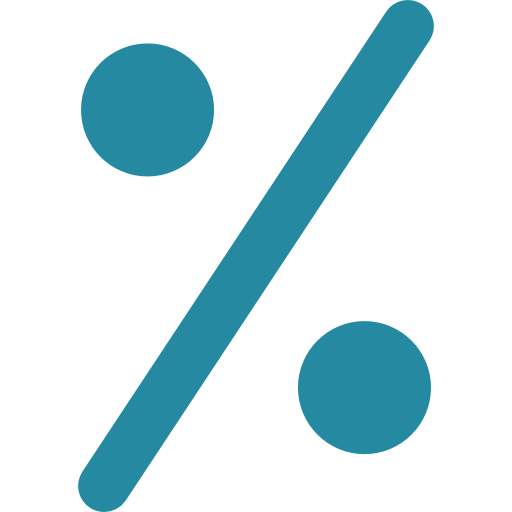 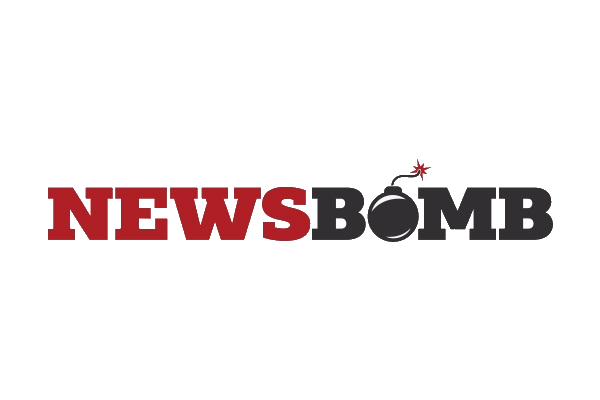 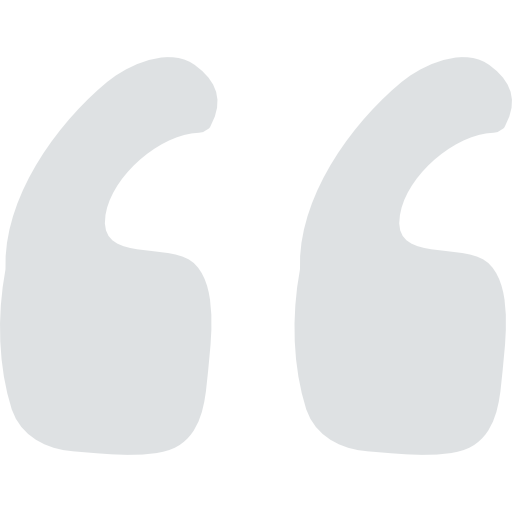 Πόσο κοντινός σε εσάς αισθάνεστε ότι είναι ως άνθρωπος καθένας από τους πολιτικούς αρχηγούς;
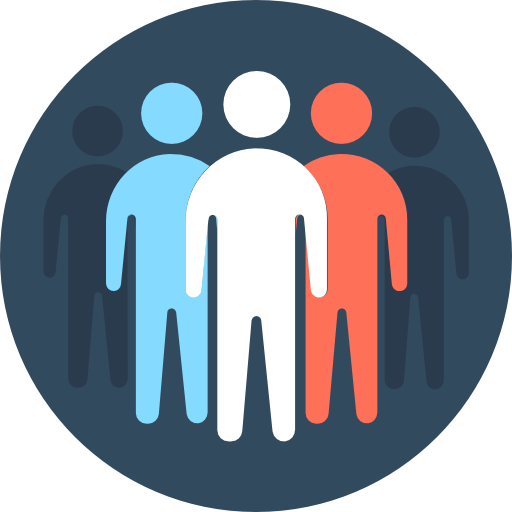 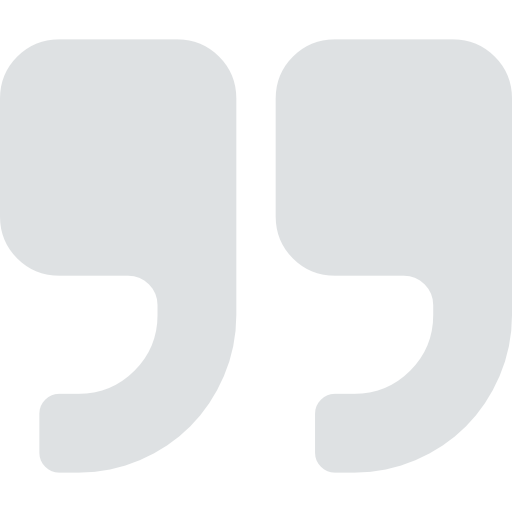 ΠΑΝΟΣ ΚΑΜΜΕΝΟΣ
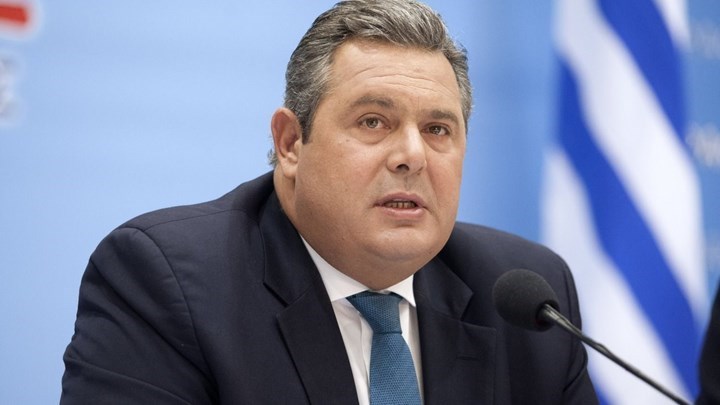 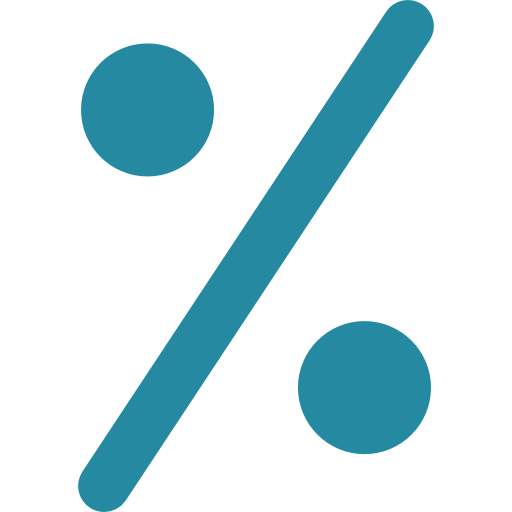 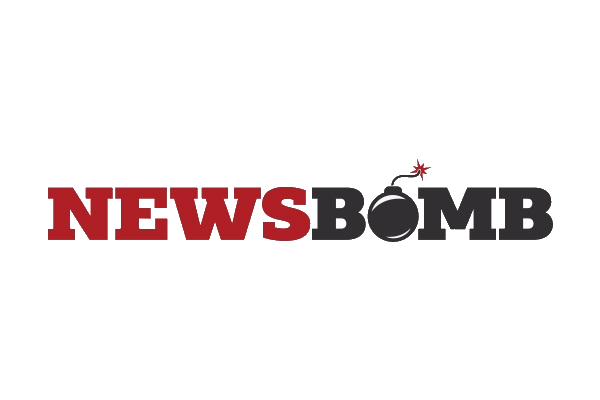 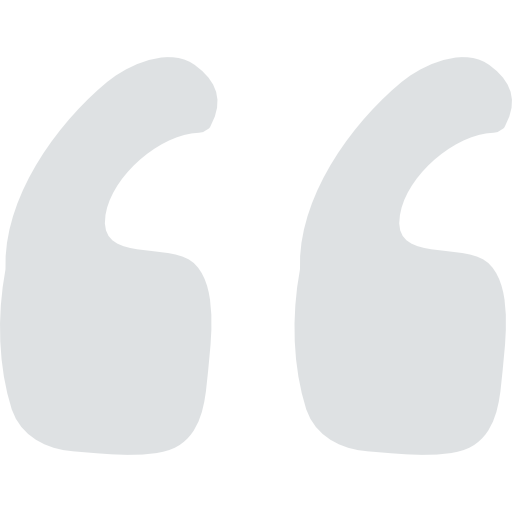 Πόσο κοντινός σε εσάς αισθάνεστε ότι είναι ως άνθρωπος καθένας από τους πολιτικούς αρχηγούς;
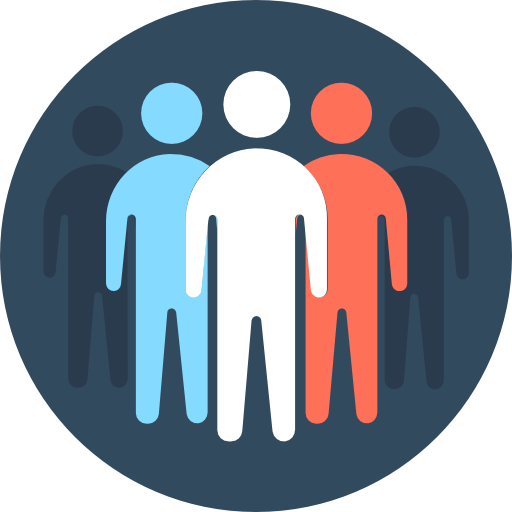 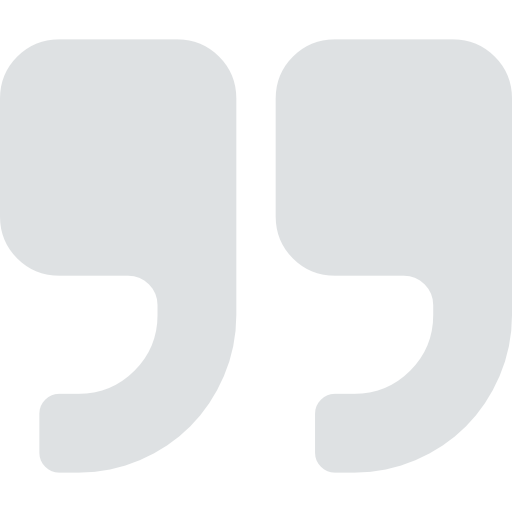 ΒΑΣΙΛΗΣ ΛΕΒΕΝΤΗΣ
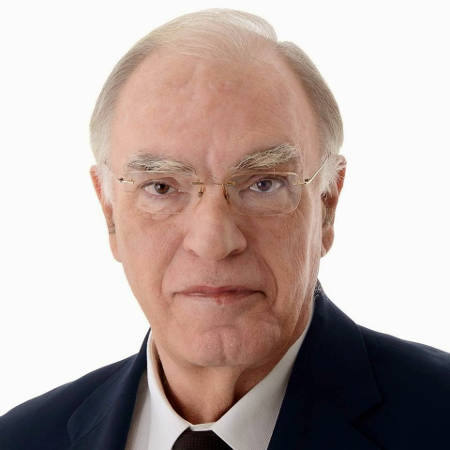 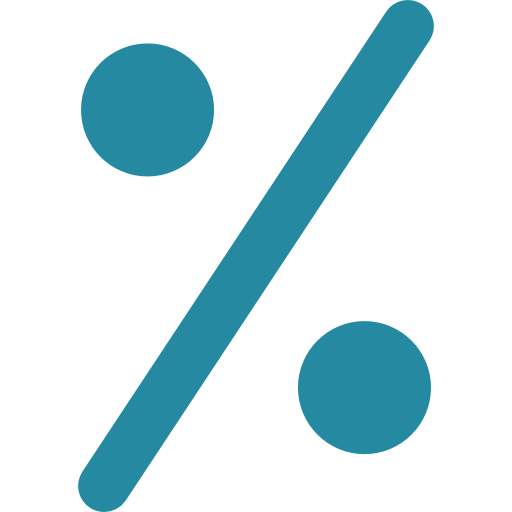 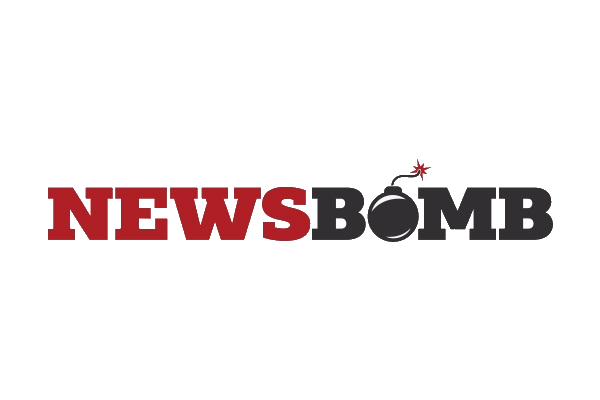 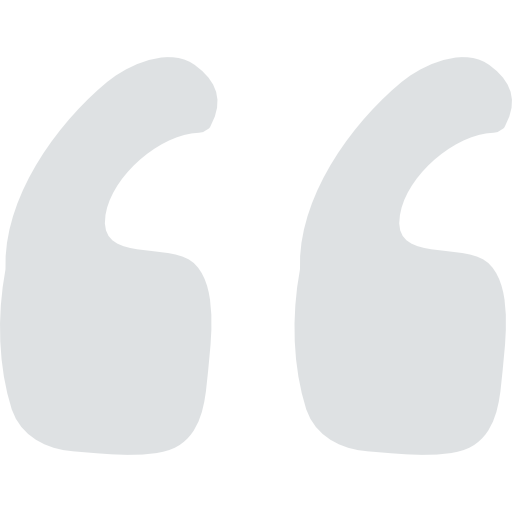 Πόσο κοντινός σε εσάς αισθάνεστε ότι είναι ως άνθρωπος καθένας από τους πολιτικούς αρχηγούς;
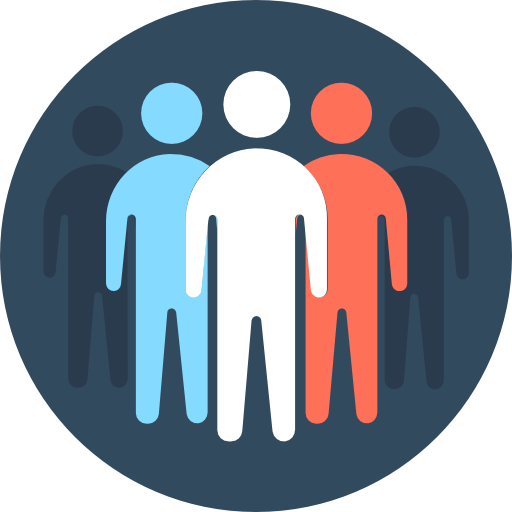 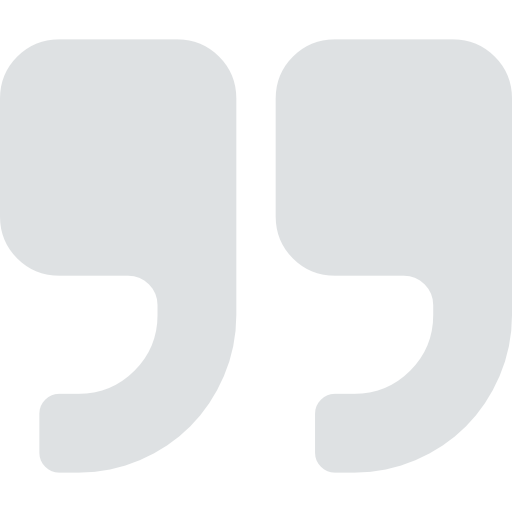 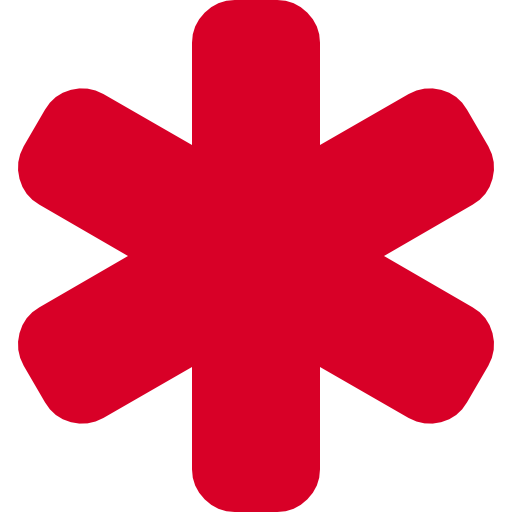 Βάσει φύλου
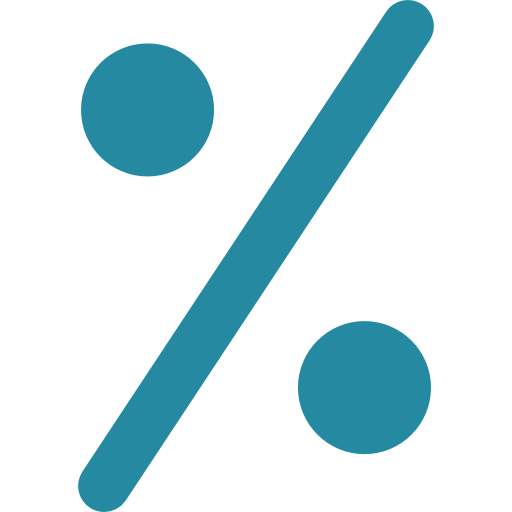 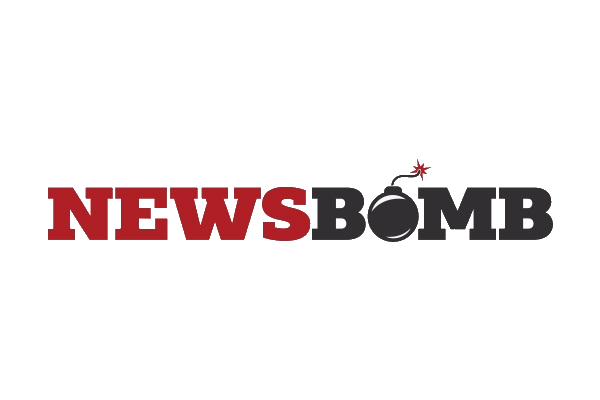 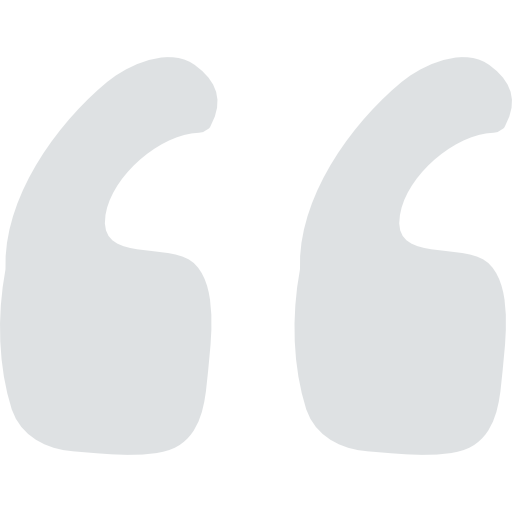 Πόσο κοντινός σε εσάς αισθάνεστε ότι είναι ως άνθρωπος καθένας από τους πολιτικούς αρχηγούς;
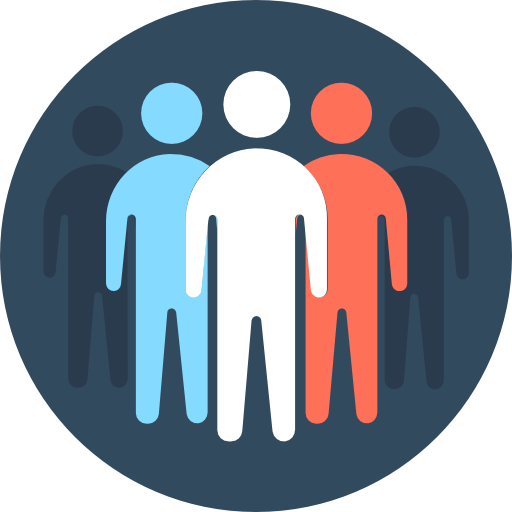 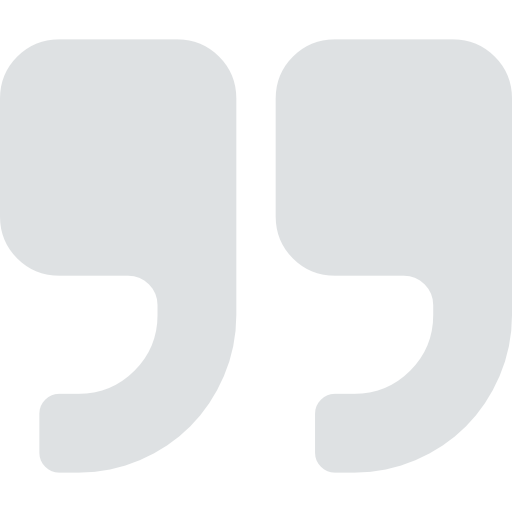 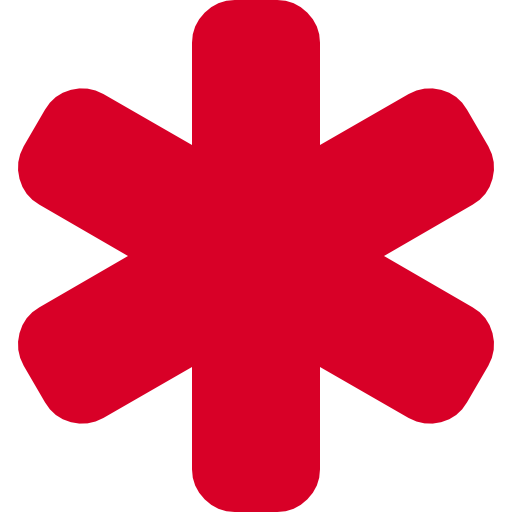 Βάσει ηλικίας
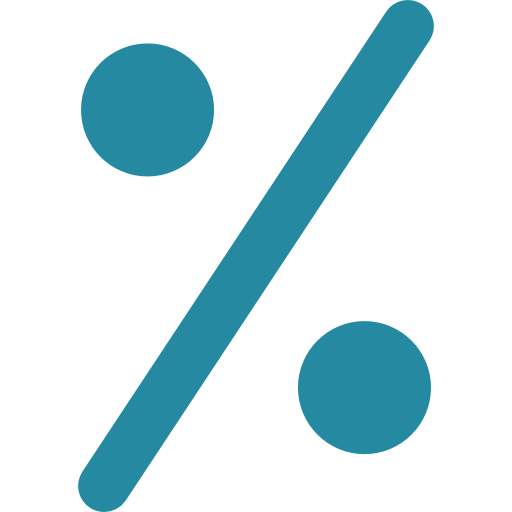 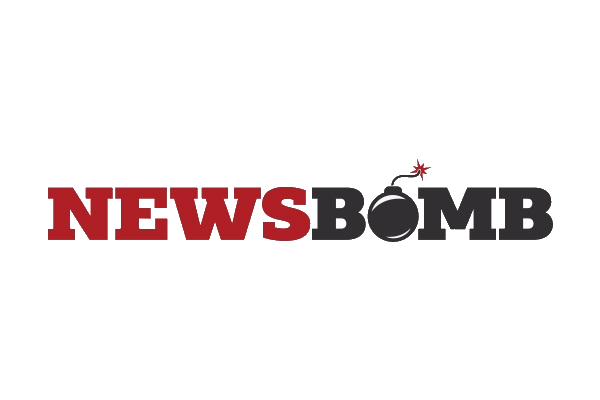 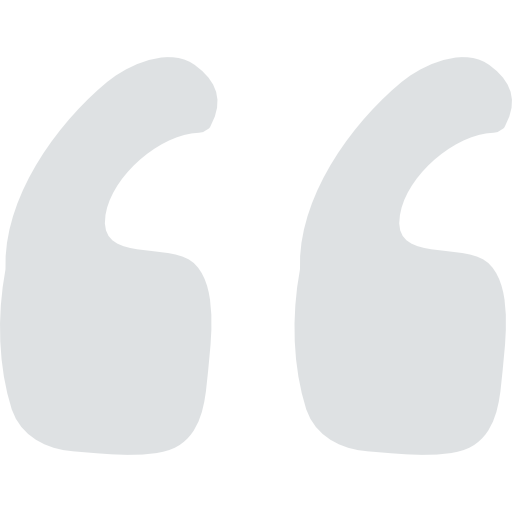 Πόσο κοντινός σε εσάς αισθάνεστε ότι είναι ως άνθρωπος καθένας από τους πολιτικούς αρχηγούς;
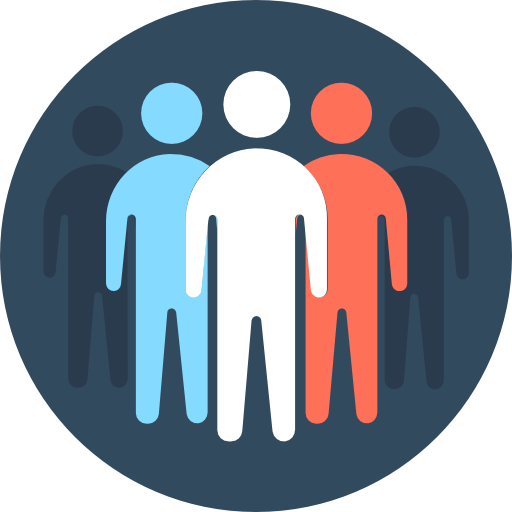 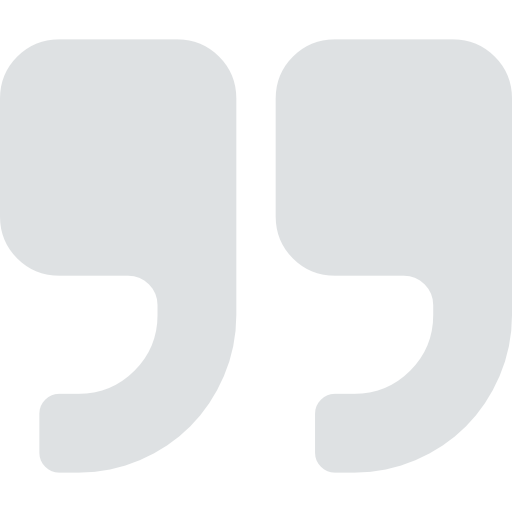 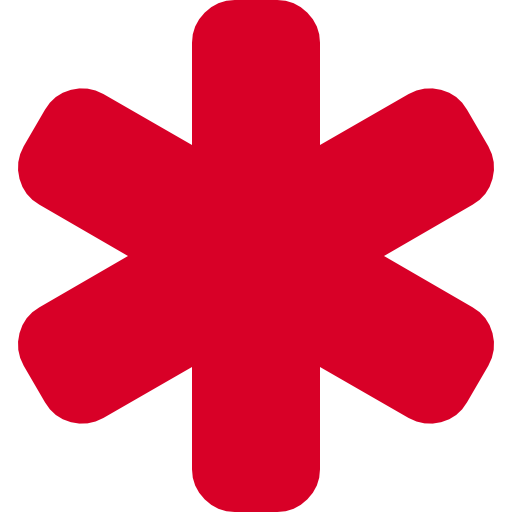 Βάσει εκπαίδευσης
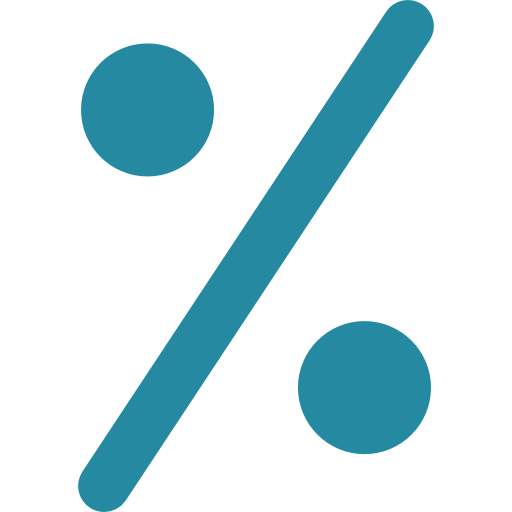 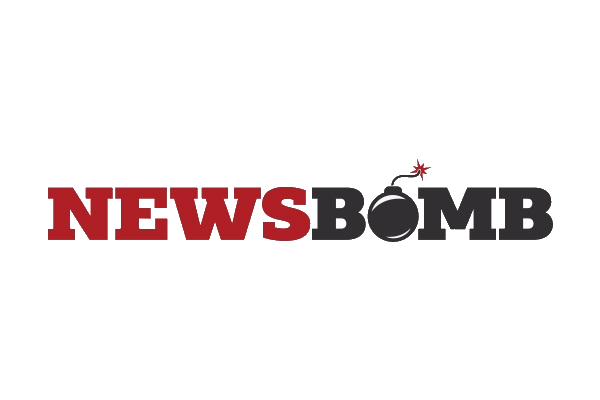 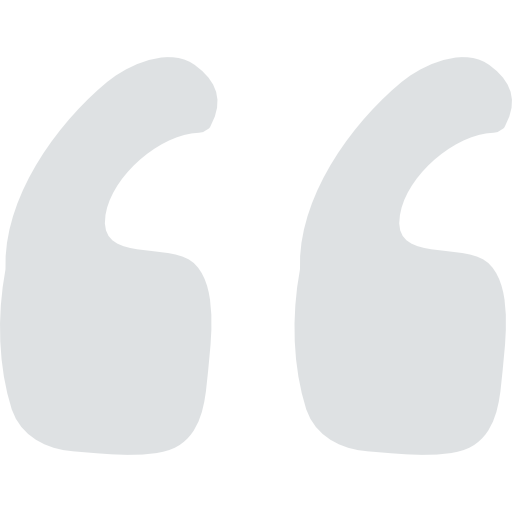 Πόσο κοντινός σε εσάς αισθάνεστε ότι είναι ως άνθρωπος καθένας από τους πολιτικούς αρχηγούς;
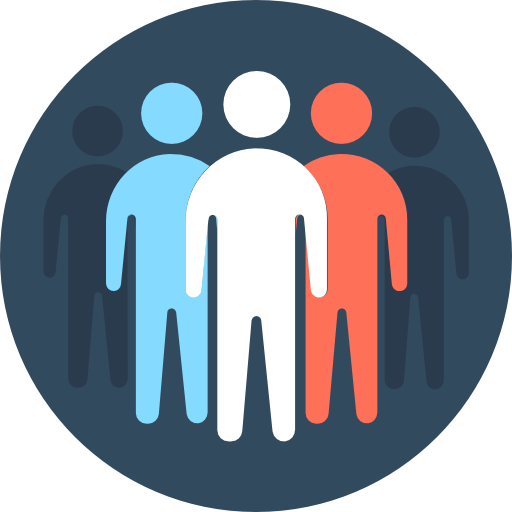 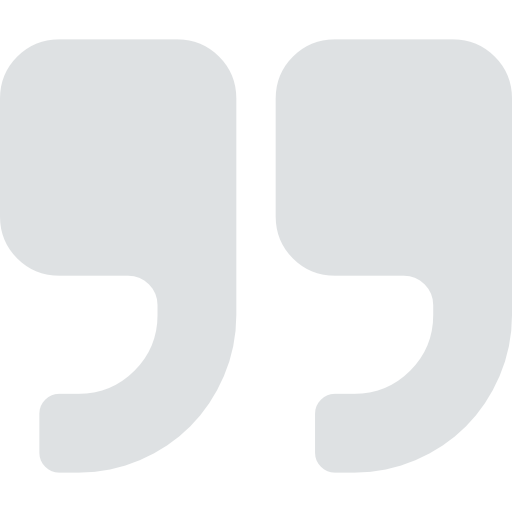 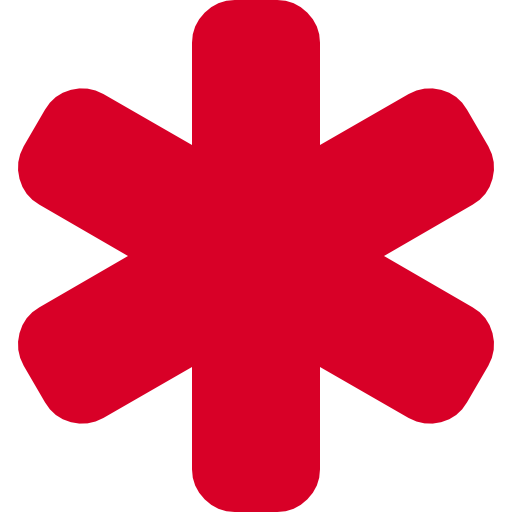 Βάσει απασχόλησης
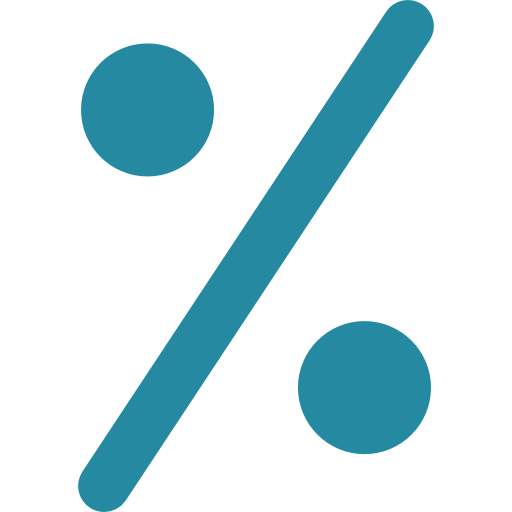 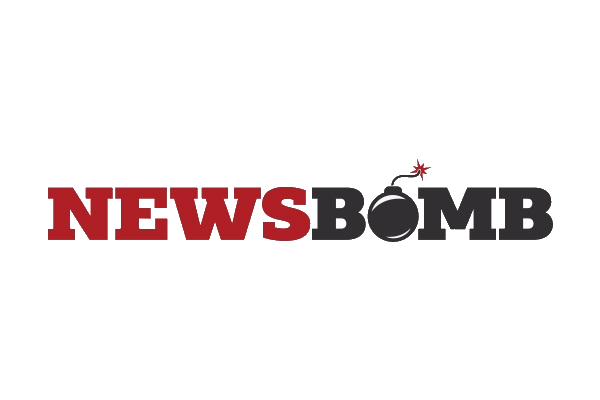 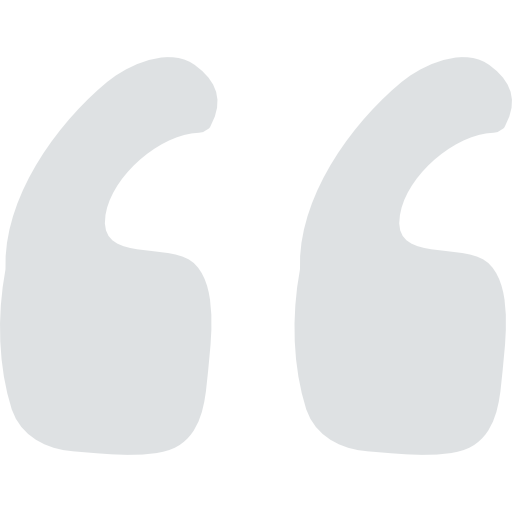 Πόσο κοντινός σε εσάς αισθάνεστε ότι είναι ως άνθρωπος καθένας από τους πολιτικούς αρχηγούς;
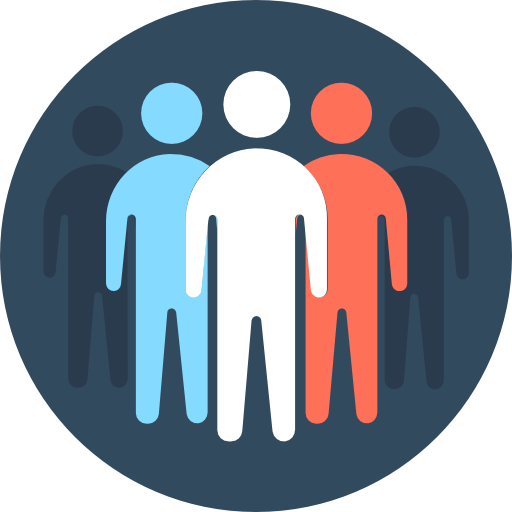 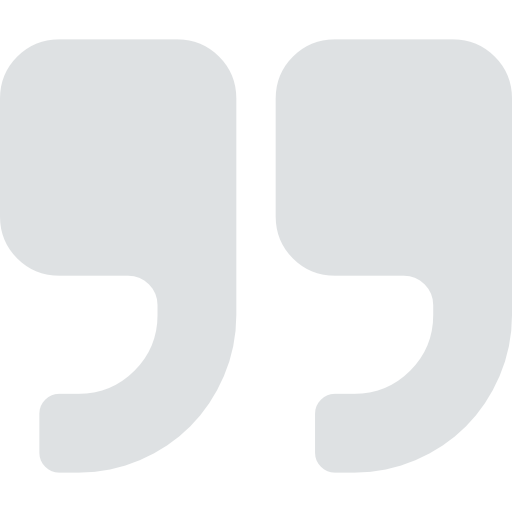 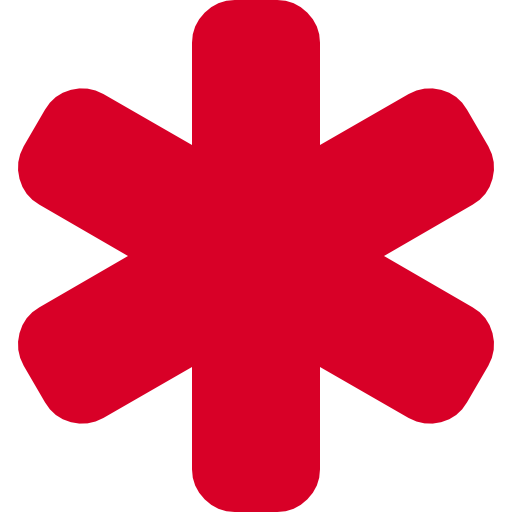 Βάσει του βαθμού συμπάθειας προς την κυβέρνηση
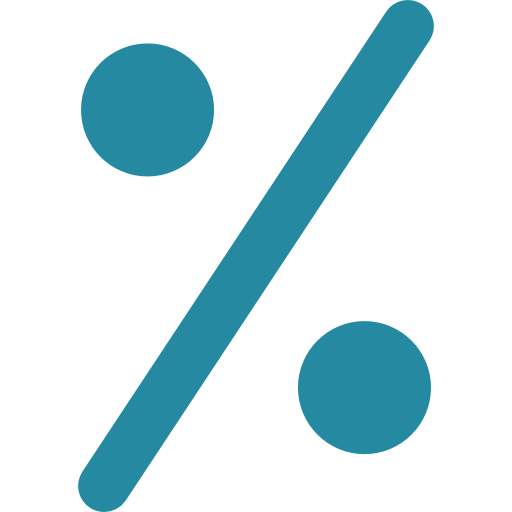 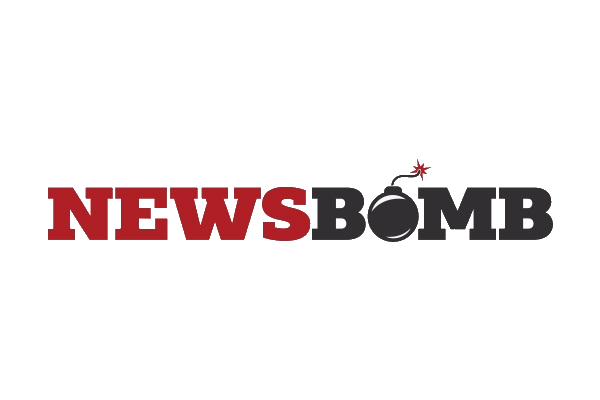 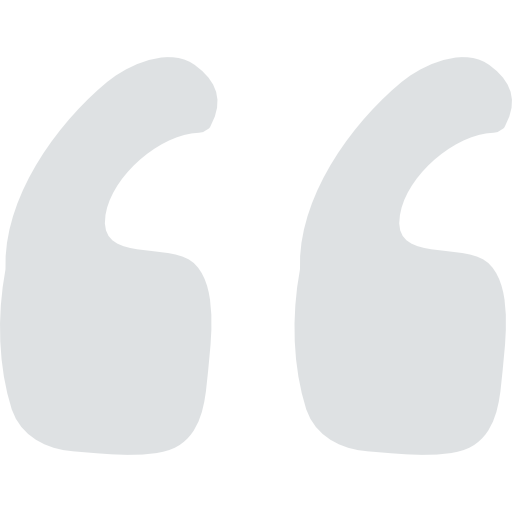 Πόσο κοντινός σε εσάς αισθάνεστε ότι είναι ως άνθρωπος καθένας από τους πολιτικούς αρχηγούς;
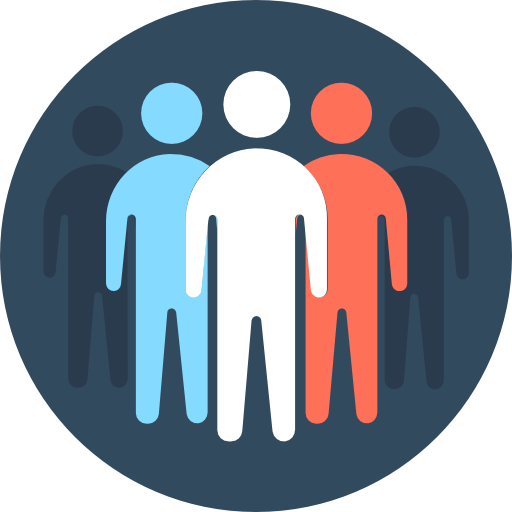 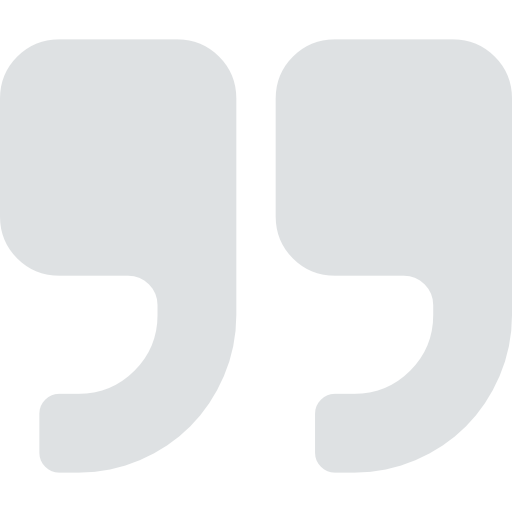 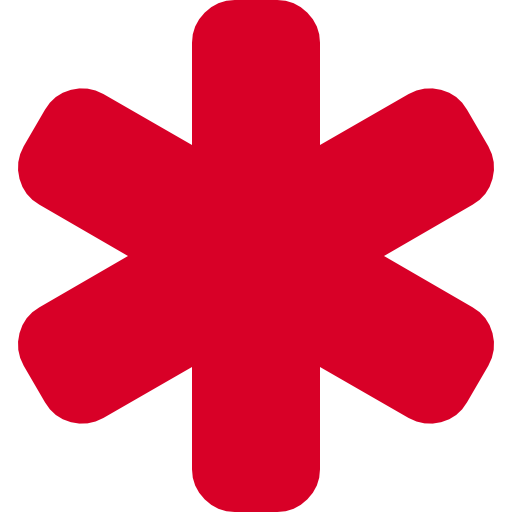 Βάσει τοποθέτησης στον άξονα αριστερά - δεξιά
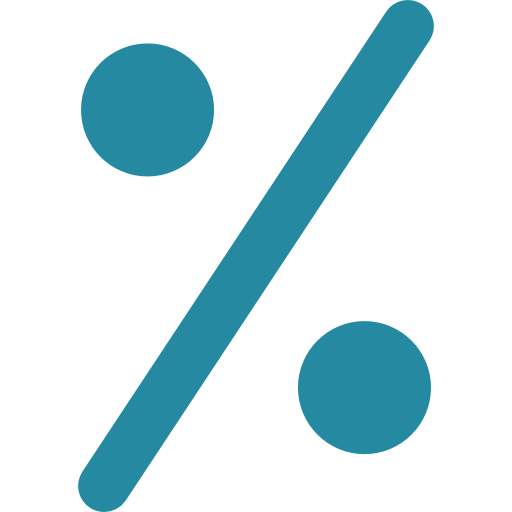 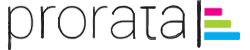 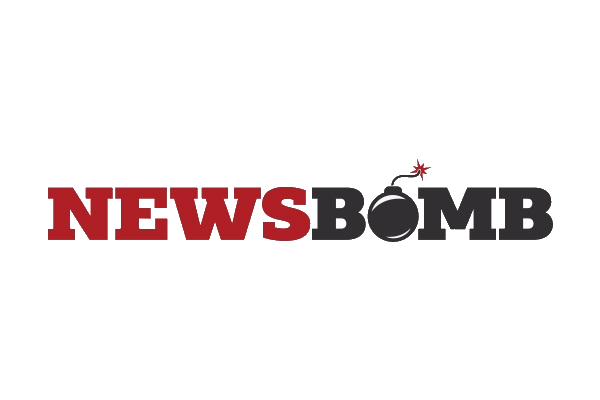 σε συνεργασία με την
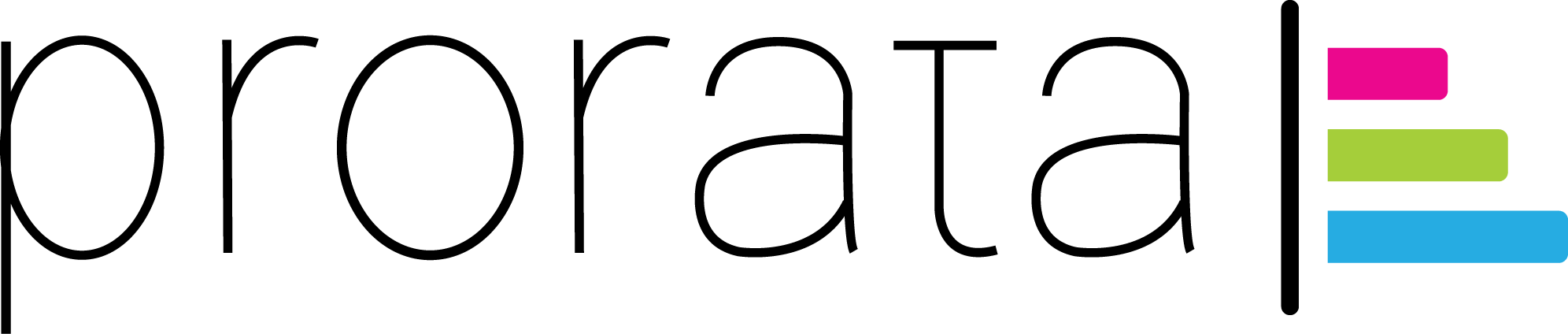 22 – 24 Οκτωβρίου 2018